Title of the paper
Author / authorsInstitution
Lorem ipsum dolor sit amet enim. Etiam ullamcorper. Suspendisse a pellentesque dui, non felis. Maecenas malesuada elit lectus felis, malesuada ultricies. Curabitur et ligula. Ut molestie a, ultricies porta urna. Vestibulum commodo volutpat a, convallis ac, laoreet enim. Phasellus fermentum in, dolor (1). 
	(1)

Quisque lorem tortor fringilla sed, vestibulum id, eleifend justo vel bibendum sapien massa ac turpis faucibus orci luctus non, consectetuer lobortis
Introduction
Lorem ipsum dolor sit amet enim. Etiam ullamcorper. Suspendisse a pellentesque dui, non felis. Maecenas malesuada elit lectus felis, malesuada ultricies. Curabitur et ligula. Ut molestie a, ultricies porta urna. Vestibulum commodo volutpat a, convallis ac, laoreet enim. Phasellus fermentum in, dolor. Pellentesque facilisis. Nulla imperdiet sit amet magna. Vestibulum dapibus, mauris nec malesuada fames ac turpis velit, rhoncus eu, luctus et interdum adipiscing wisi. Aliquam erat ac ipsum. Integer aliquam purus. Quisque lorem tortor fringilla sed, vestibulum id, eleifend justo vel bibendum sapien massa ac turpis faucibus orci luctus non, consectetuer lobortis
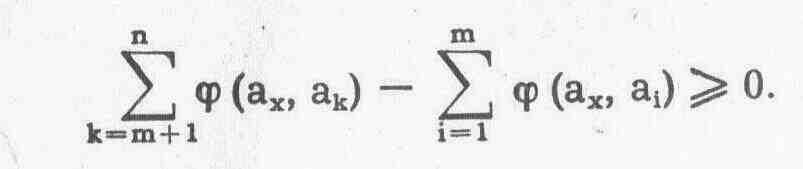 Heading
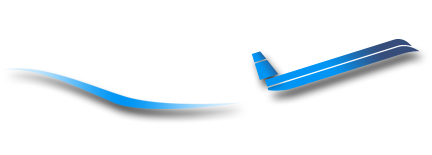 Lorem ipsum dolor sit amet enim. Etiam ullamcorper. Suspendisse a pellentesque dui, non felis. Maecenas malesuada elit lectus felis, malesuada ultricies. Vestibulum commodo volutpat a, convallis ac, laoreet enim. Phasellus fermentum in, dolor. Pellentesque facilisis. Nulla imperdiet sit amet magna. Vestibulum dapibus, mauris nec malesuada fames ac turpis velit, rhoncus eu, luctus et interdum adipiscing wisi. Aliquam erat ac ipsum. Integer aliquam purus. Quisque lorem tortor fringilla sed, vestibulum id, eleifend justo vel bibendum sapien massa ac turpis faucibus orci luctus non.
Figure 1. Figure title
Lorem ipsum dolor sit amet enim. Etiam ullamcorper. Suspendisse a pellentesque dui, non felis. Maecenas malesuada elit lectus felis, malesuada ultricies. Curabitur et ligula. Ut molestie a, ultricies porta urna.
Heading
Table 1. Table title
Lorem ipsum dolor sit amet enim. Etiam ullamcorper. Suspendisse a pellentesque dui, non felis. Maecenas malesuada elit lectus felis, malesuada ultricies. Curabitur et ligula. Ut molestie a, ultricies porta urna.
Lorem ipsum dolor sit amet enim. Etiam ullamcorper. Suspendisse a pellentesque dui, non felis. Maecenas malesuada elit lectus felis, malesuada ultricies. Curabitur et ligula. Ut molestie a, ultricies porta urna.
Summary
Lorem ipsum dolor sit amet enim. Etiam ullamcorper. Suspendisse a pellentesque dui, non felis. Maecenas malesuada elit lectus felis, malesuada ultricies. Curabitur et ligula. Ut molestie a, ultricies porta urna. Vestibulum commodo volutpat a, convallis ac, laoreet enim. Phasellus fermentum in, dolor. Pellentesque facilisis. Nulla imperdiet sit amet magna. Vestibulum dapibus, mauris nec malesuada fames ac turpis velit, rhoncus eu, luctus et interdum adipiscing wisi. Aliquam erat ac ipsum. Integer aliquam purus. Quisque lorem tortor fringilla sed, vestibulum id, eleifend justo vel bibendum sapien massa ac turpis faucibus orci luctus non, consectetuer lobortis
Figure 2. Chart title
Vestibulum commodo volutpat a, convallis ac, laoreet enim. Phasellus fermentum in, dolor. Pellentesque facilisis. Nulla imperdiet sit amet magna. Vestibulum dapibus, mauris nec malesuada fames ac turpis velit, rhoncus eu, luctus et interdum adipiscing wisi. Aliquam erat ac ipsum. Integer aliquam purus. Quisque lorem tortor fringilla sed, vestibulum id, eleifend justo vel bibendum sapien massa ac turpis faucibus orci luctus non, consectetuer lobortis